Gómez & Gómez Dual Language ProgramGómez & Gómez Programa de Lenguaje Dual
Dual Language Training Institute


Parent Meeting / Junta de padres


2018 - 2019
Copyright © 2018-Dual Language Training Institute. All Rights Reserved.
1
Purpose of Bilingual  EducationProposito de programas bilingües
Learn knowledge & skills on-grade level using the native language while learning the second language
Aprender contenido a propio nivel en la lengua materna mientras que se aprende el segundo idioma

Knowledge and skills in first language transfer to second language
Contenido y conocimientos en lengua materna se transfiere a la segunda lengua
2
Copyright © 2018-Dual Language Training Institute. All Rights Reserved.
Dual Language is for All Children!¡Programa de Lenguaje Dual es para todos los niños!
Dual Language Program/Programa de lenguaje dual
All students learn in two languages
Todos los estudiantes apreden en dos idiomas
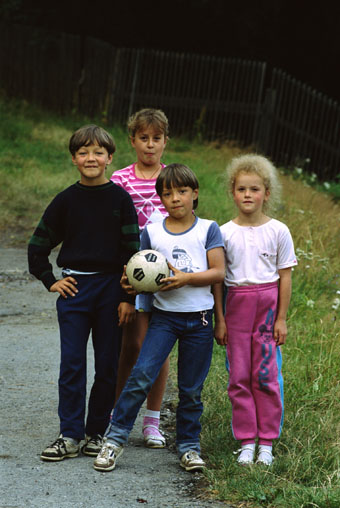 Copyright © 2018-Dual Language Training Institute. All Rights Reserved.
3
3
National Research - Models for Educating Spanish Dominant Students
Investigación Nacional: Modelos para Educar Estudiantes de Habla Español
(English Reading - Lectura en inglés)
Dual Language/Lenguaje Dual
1
1
2
2
Bilingual Programs/Programas Bilingues
Average reading score of native English speakers
El promedio de lectura para estudiantes de habla inglés
3
3
4
5
4
6
7
5
6
7
Program Implementation through 5th Grade only
Programa implementado solamente de K-5 grado
(Thomas & Collier, 2002)
4
Copyright © 2018-Dual Language Training Institute. All Rights Reserved.
Purpose of Dual Language ProgramProposito de Programas de Lenguaje Dual
The number one predictor for long-term academic achievement in English is the extent and quality of L1 schooling found in dual language programs

Para el logro académico a largo plazo en inglés se debe a la cantidad y calidad de instrucción en español que se encuentra en programas de lenguaje dual

(Thomas & Collier, 2002)
Copyright © 2018-Dual Language Training Institute. All Rights Reserved.
5
5
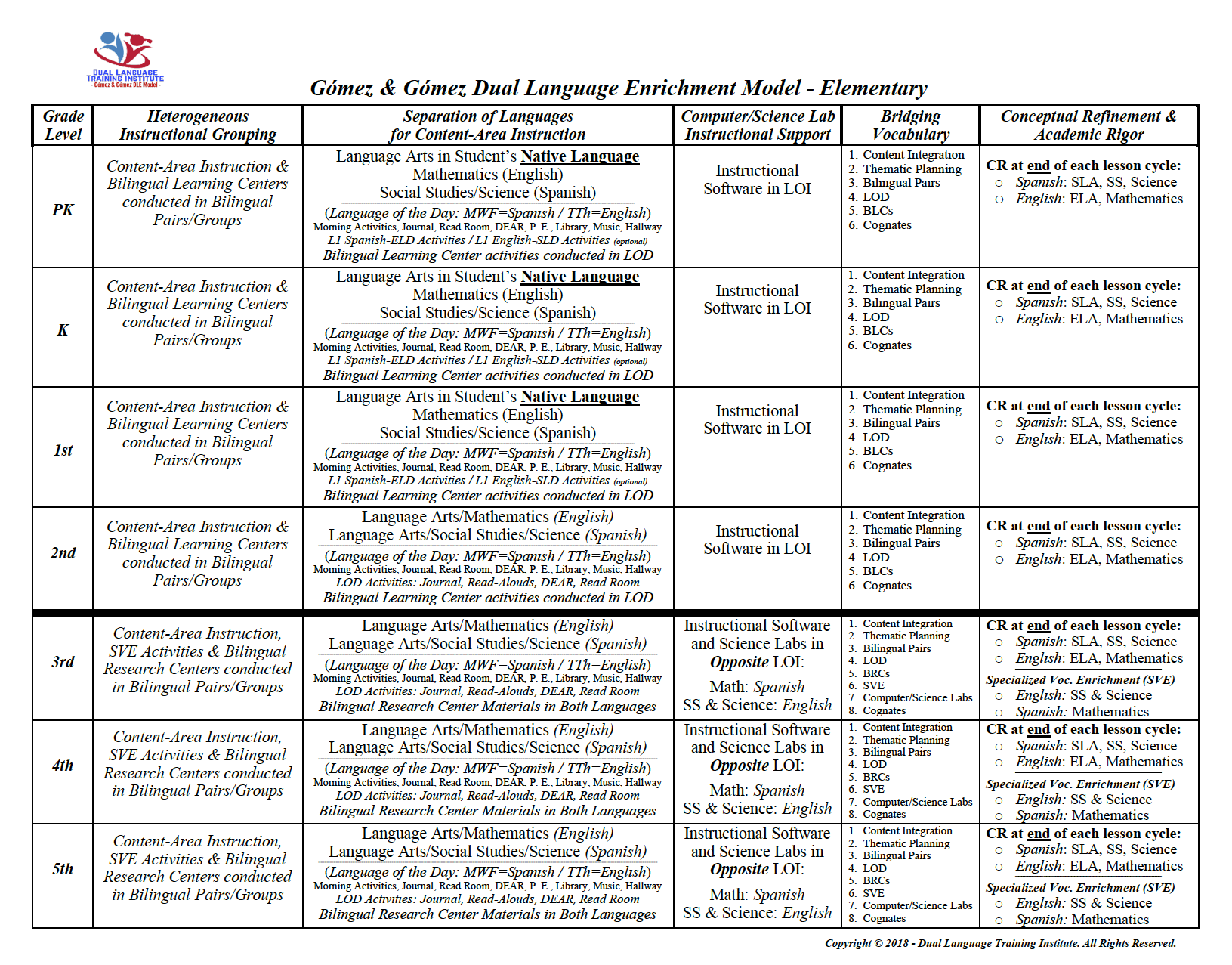 Copyright © 2018-Dual Language Training Institute. All Rights Reserved.
6
Instructional Program - Programa Instrucciónal
During PK-1st grade, students learn language arts in their native language
	Durante PK-1°, los estudiantes aprenden artes de lenguaje en su lengua materna

Second-fifth grade, students learn language arts in English and Spanish
	De segundo a quinto grado, los estudiantes aprenden artes de lenguaje en inglés y en español

All students learn mathematics in English
	Todos los estudiantes aprenden matemáticas en inglés

All students learn science & social studies in Spanish
	Todos los estudiantes aprenden ciencias y estudios sociales en español
7
Copyright © 2018-Dual Language Training Institute. All Rights Reserved.
Instructional Program - Programa Instrucciónal
Program is not remedial, but enrichment & challenging, additive
	Este programa no es basado en remedios, es enriquecimiento y retos, aumentativos

Enrichment instruction challenges all students with high expectations like gifted & talented students
	La instrucción va a retar a todos los estudiantes con expectativas altas como para niños dotados

Students learn content together (bilingual pairs/groups)
	Estudiantes aprenden el contenido juntos (pares bilingües o grupos bilingües)

Content is not repeated in both languages; taught in one language only
	El contenido no se repite en los dos idiomas; se enseña en un solo idioma
8
Copyright © 2018-Dual Language Training Institute. All Rights Reserved.
Impact of Gómez & Gómez DLE Program
Impacto del Gómez & Gómez Programa Dual
Most widely implemented DL program in the country!
¡El programa dual mas implementado en el país!
Implemented in 144 school districts across 11 states
Implementado en 144 distritos escolares en 11 estados 
Approximately 2 million students have been served through   G & G DLE Program over last 22 years
Aproximadamente 2 millones de estudiantes se han servido con G & G Programa Dual los ultimos 22 años
Over 1.2 million students have been served through G & G DLE Program over last 10 years
Copyright © 2018-Dual Language Training Institute. All Rights Reserved.
9
Impact of Gómez & Gómez DLE Program
Impacto del Gómez & Gómez Programa Dual
Arriba de 1.2 million estudiantes se han servido con el G & G Programa Dual los ultimos 10 years
Any given year, the G & G DLE Program:
is used in over 6000 classrooms & for over 120,000 students
En cualquier año, el G & G Programa Dual:
se usa en mas de 6000 salones y para mas de 120,000 estudiantes
If G & G DLE Program made a life-changing difference for only 1%, this equals to 20,000 lives!
¡Si el G & G Programa Dual hace en cambio de vida para solamente 1%, esto biene siendo 20,000 vidas!
Copyright © 2018-Dual Language Training Institute. All Rights Reserved.
10
Elements of Gómez & GómezDual Language Enrichment Classroom**Classroom Labels**
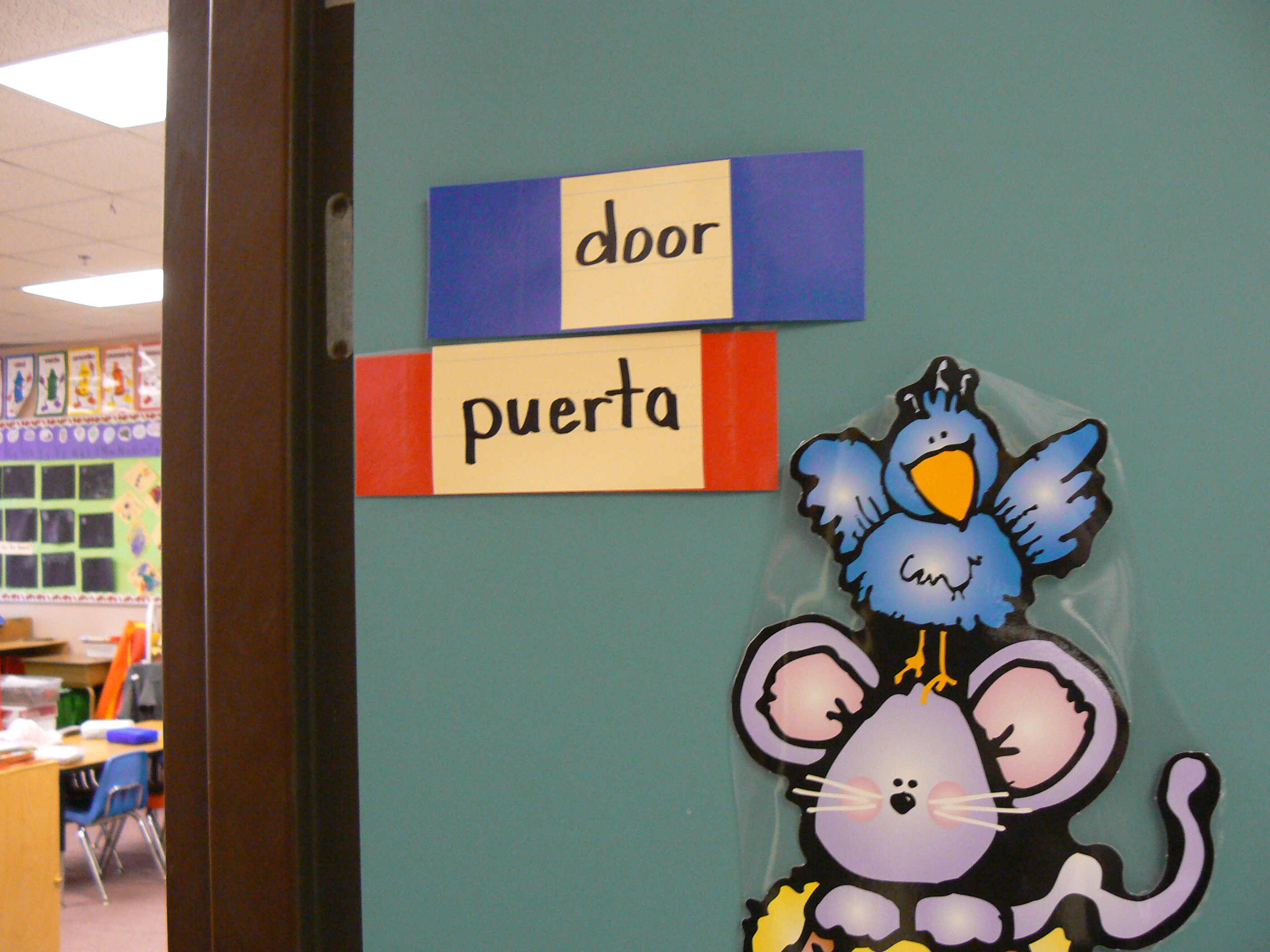 11
Copyright © 2018-Dual Language Training Institute. All Rights Reserved.
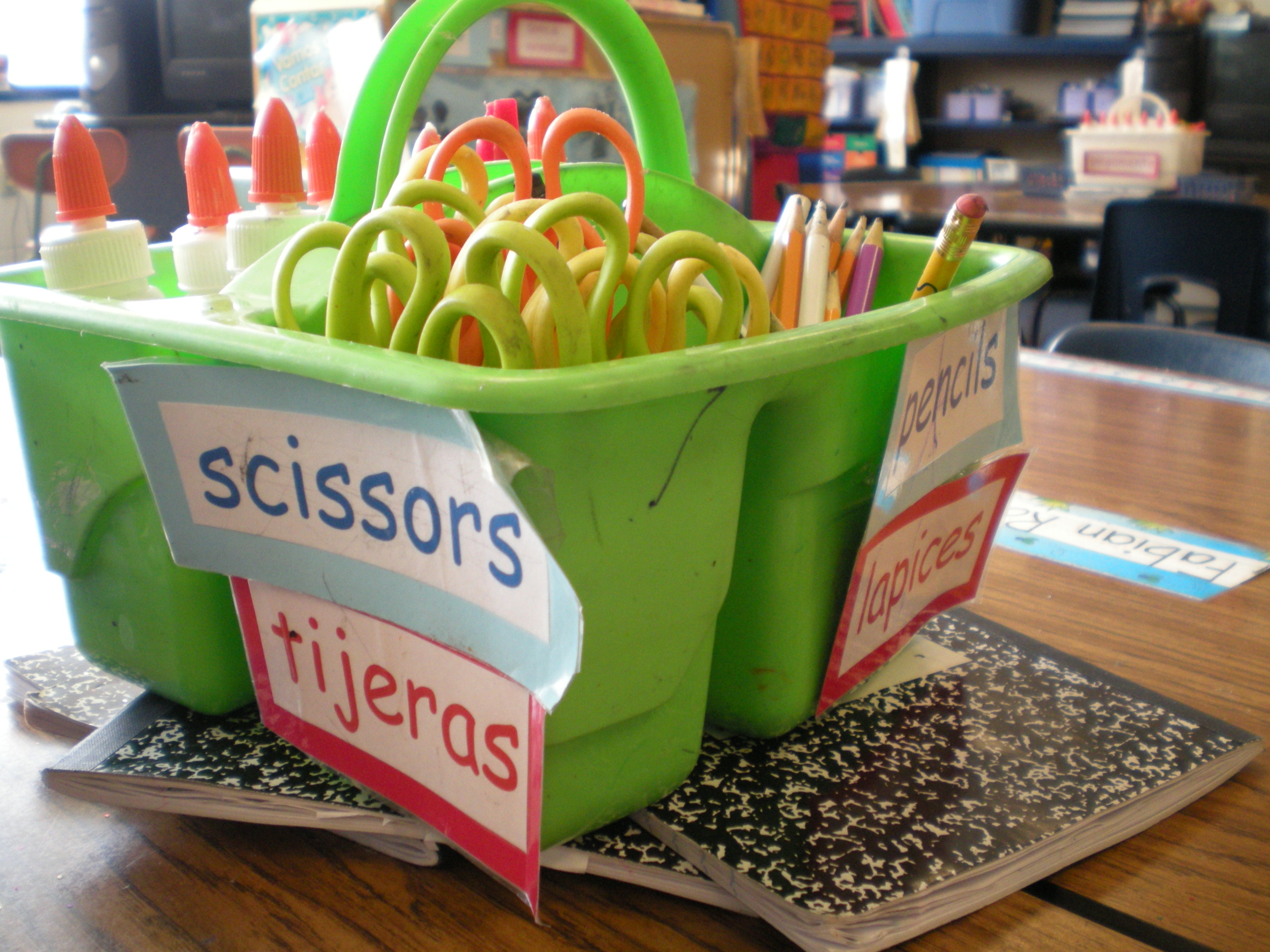 Copyright © 2018-Dual Language Training Institute. All Rights Reserved.
12
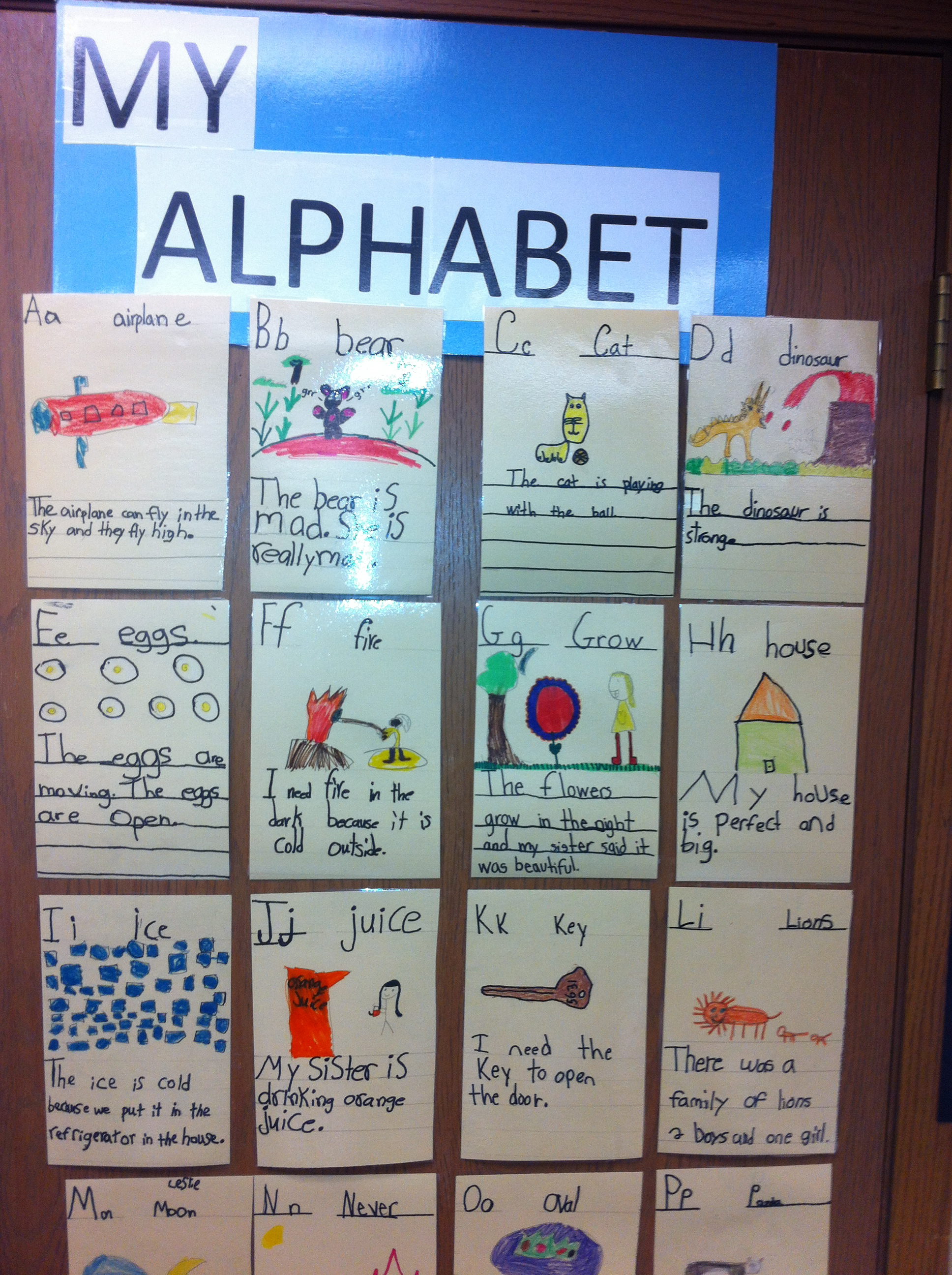 Copyright © 2018-Dual Language Training Institute. All Rights Reserved.
13
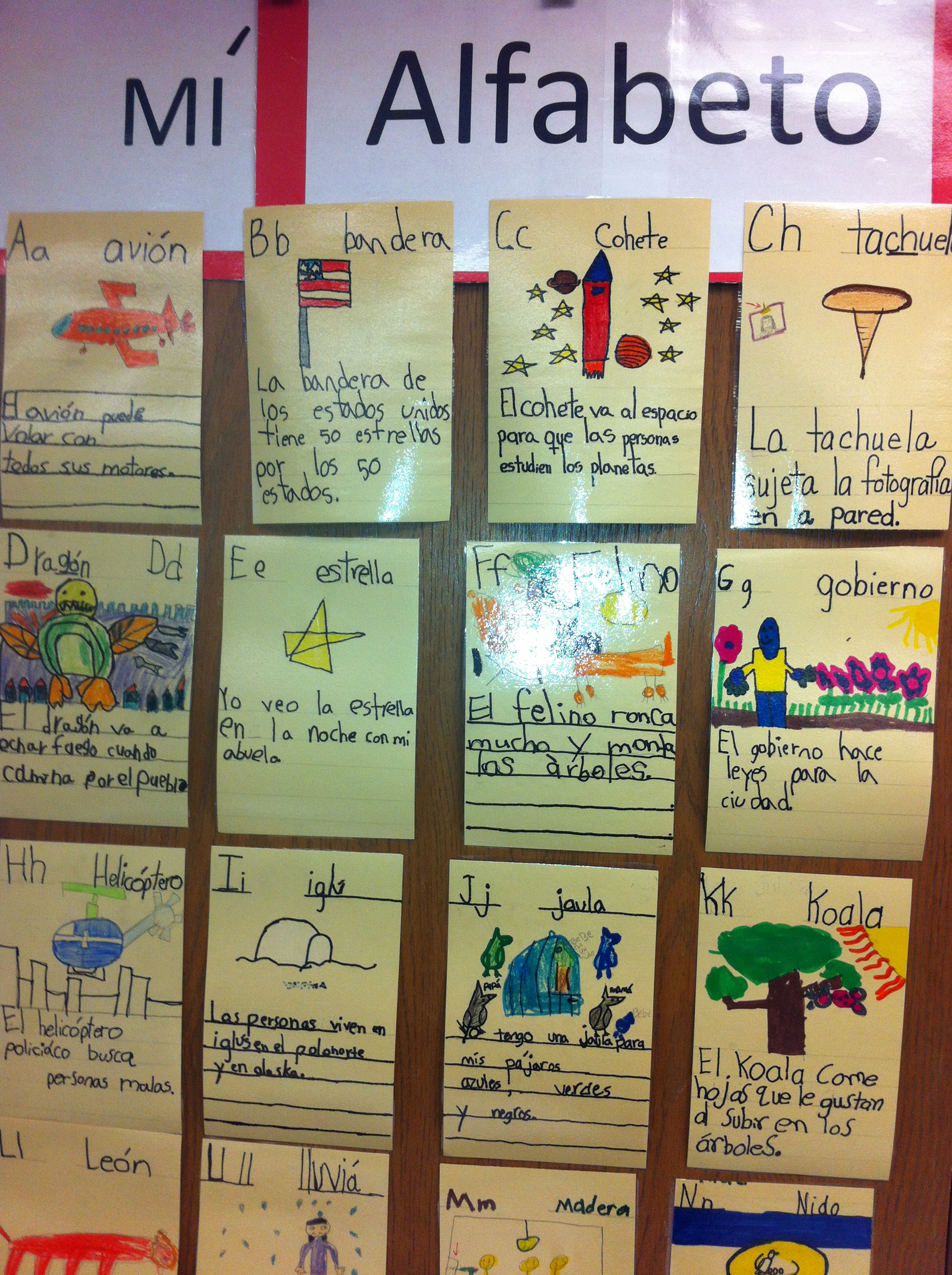 Copyright © 2018-Dual Language Training Institute. All Rights Reserved.
14
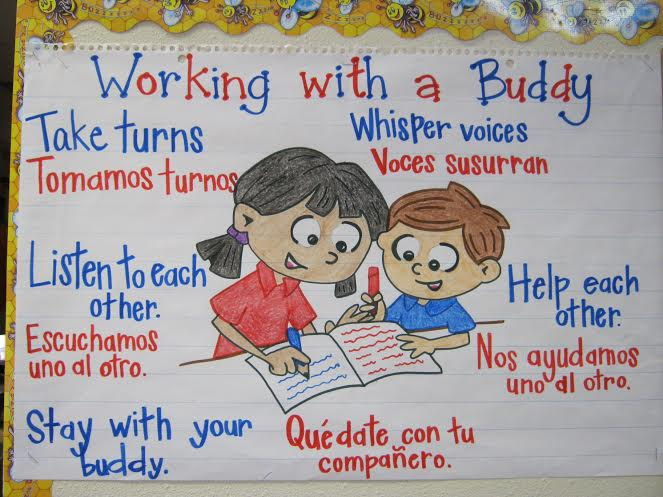 Gómez & Gómez DLE Classroom Bilingual Pairs – Pares Bilingües
Copyright © 2018-Dual Language Training Institute. All Rights Reserved.
16
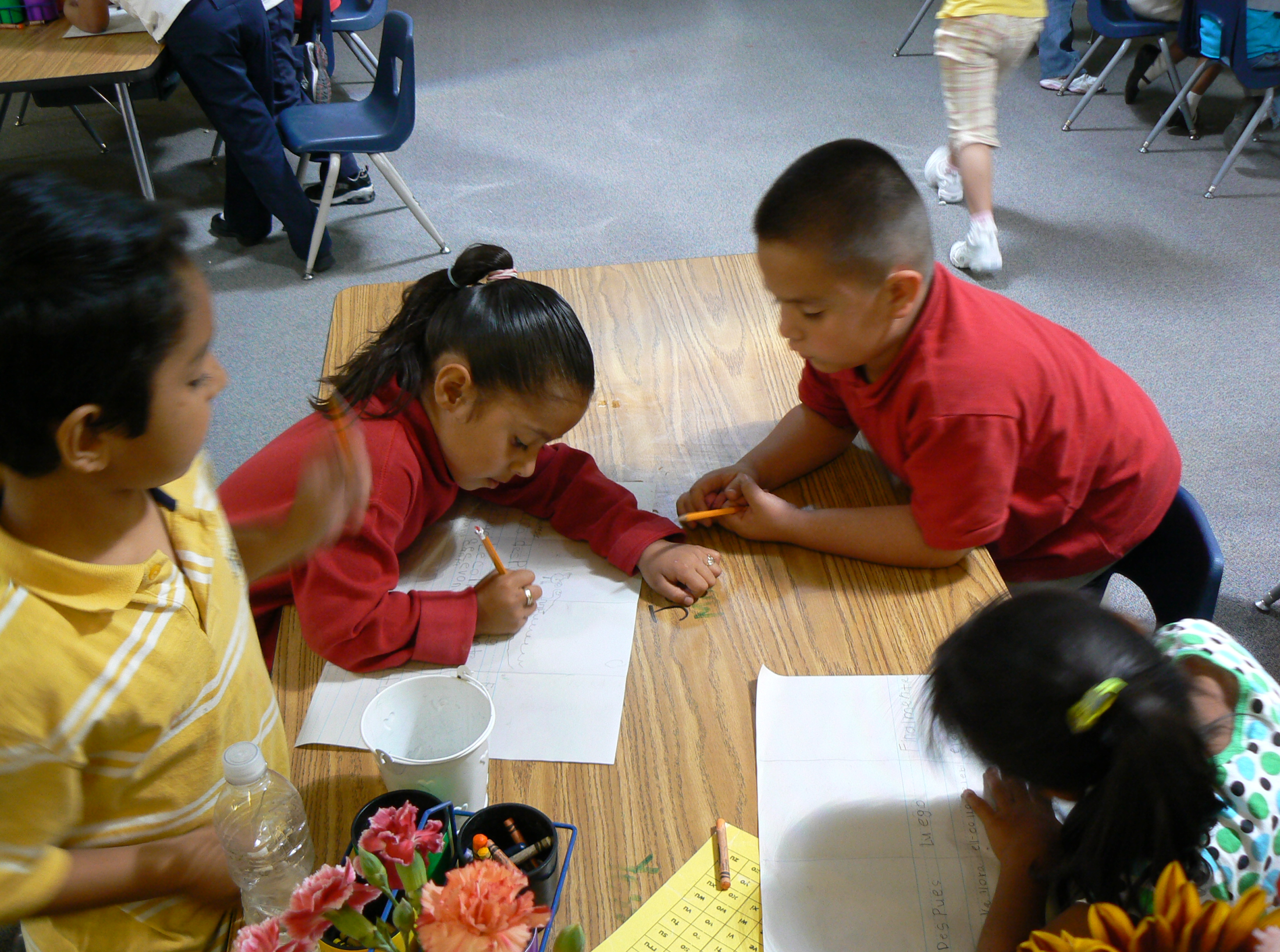 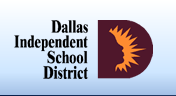 Copyright © 2017-Dual Language Training Institute. All Rights Reserved.
Copyright © 2018-Dual Language Training Institute. All Rights Reserved.
17
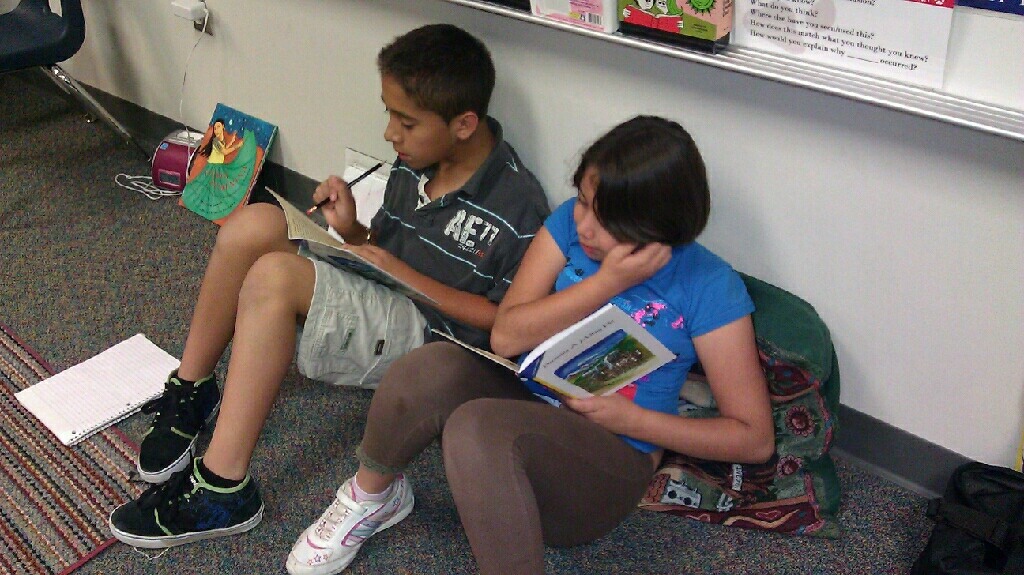 Copyright © 2018-Dual Language Training Institute. All Rights Reserved.
18
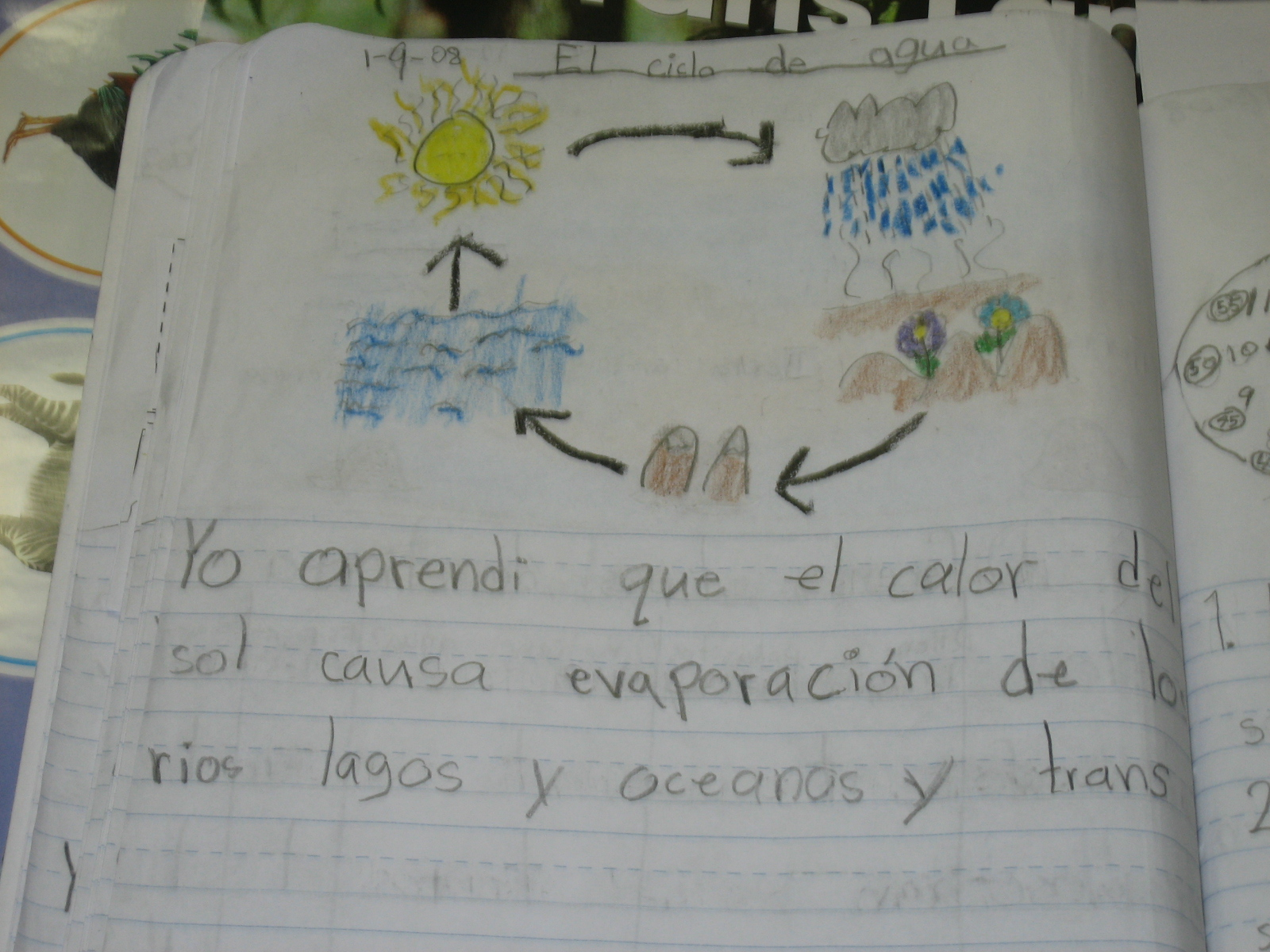 19
Copyright © 2018-Dual Language Training Institute. All Rights Reserved.
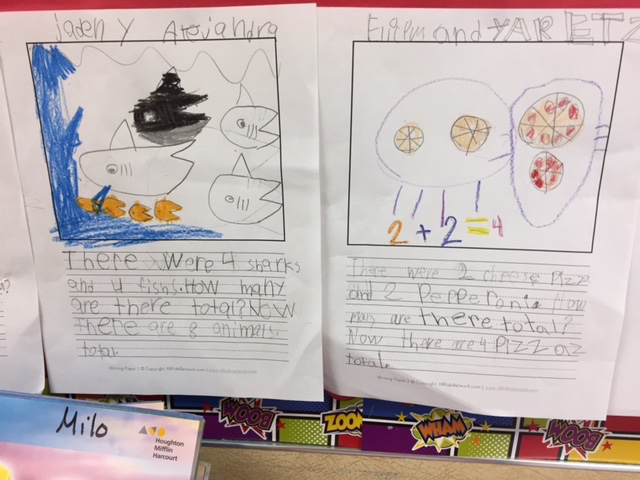 1st Grade Paired Work
Reading and Writing Across the Curriculum!
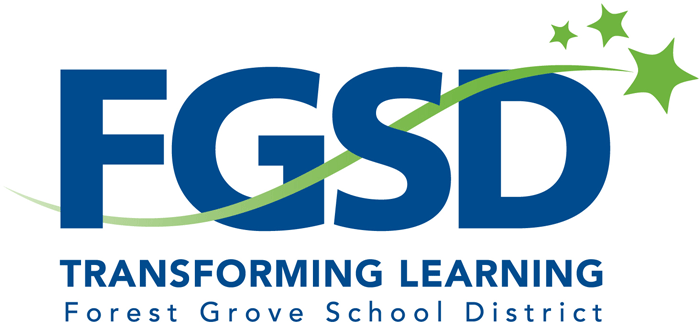 Copyright © 2018-Dual Language Training Institute. All Rights Reserved.
20
Copyright © 2017-Dual Language Training Institute. All Rights Reserved.
Benefits of Bilingualism for All ChildrenBeneficios de Capacitación Bilingüe Para Todos Los Niños
Parent support of children through home-school collaboration
	Padres deben apoyar a su(s) hijo(s) por medio de la colaboración con la escuela 

Learning Advantages (Future Academic Success)
	Ventajas de aprendizaje (Exito académico en el futuro)

Value and Respect of one’s Language and Other Languages and Cultures
	Valorar y respetar el idioma y cultura de si mismo y otras idiomas y culturas

Economic Advantages (Job Opportunities, NAFTA)
	Ventajas económicas (oportunidades de trabajo, NAFTA)
21
Copyright © 2018-Dual Language Training Institute. All Rights Reserved.